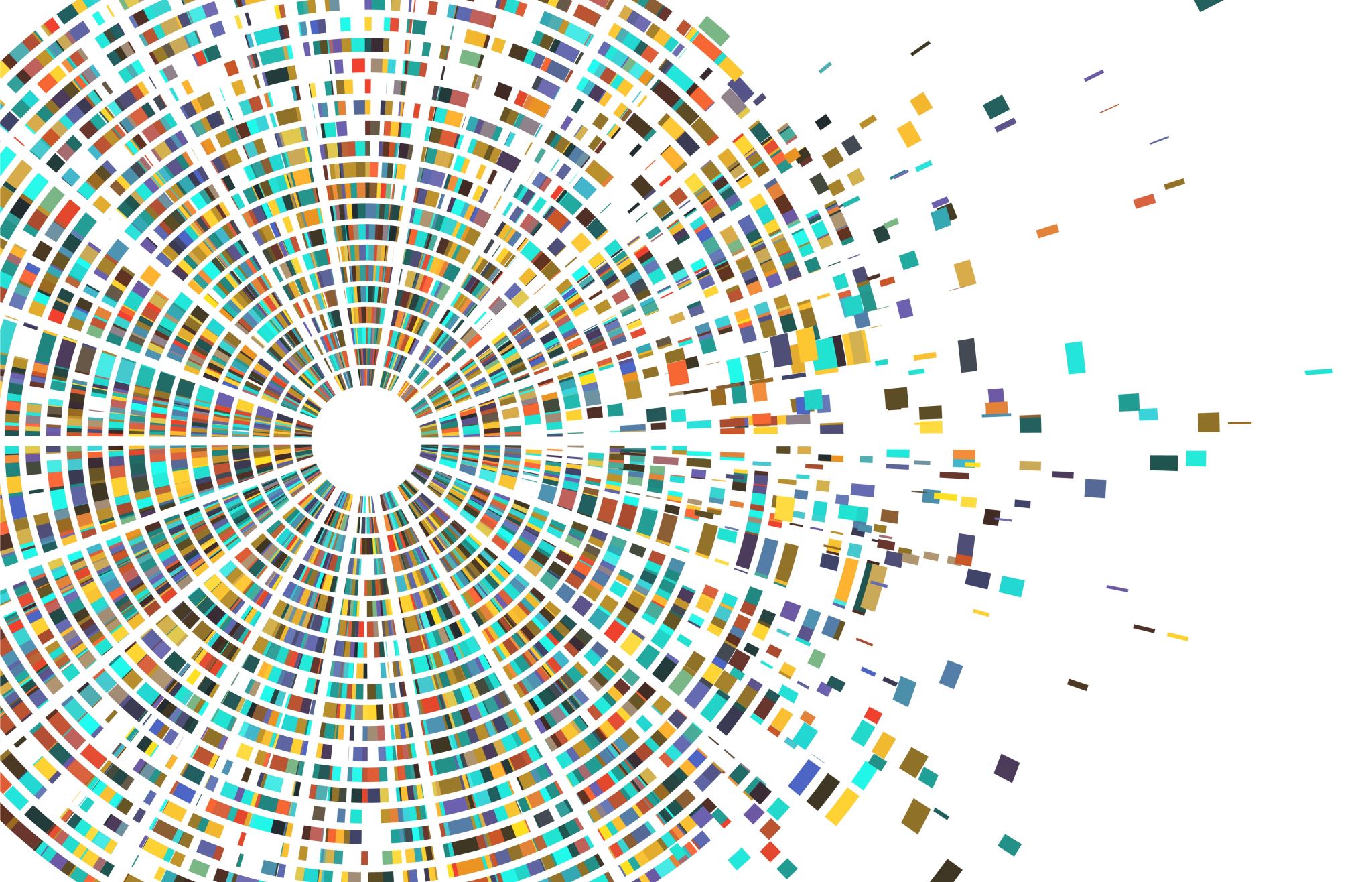 Supporting Diverse Student Cohorts to Access and Thrive in Higher Education
Dr Sue Jones
York St John University
Overview
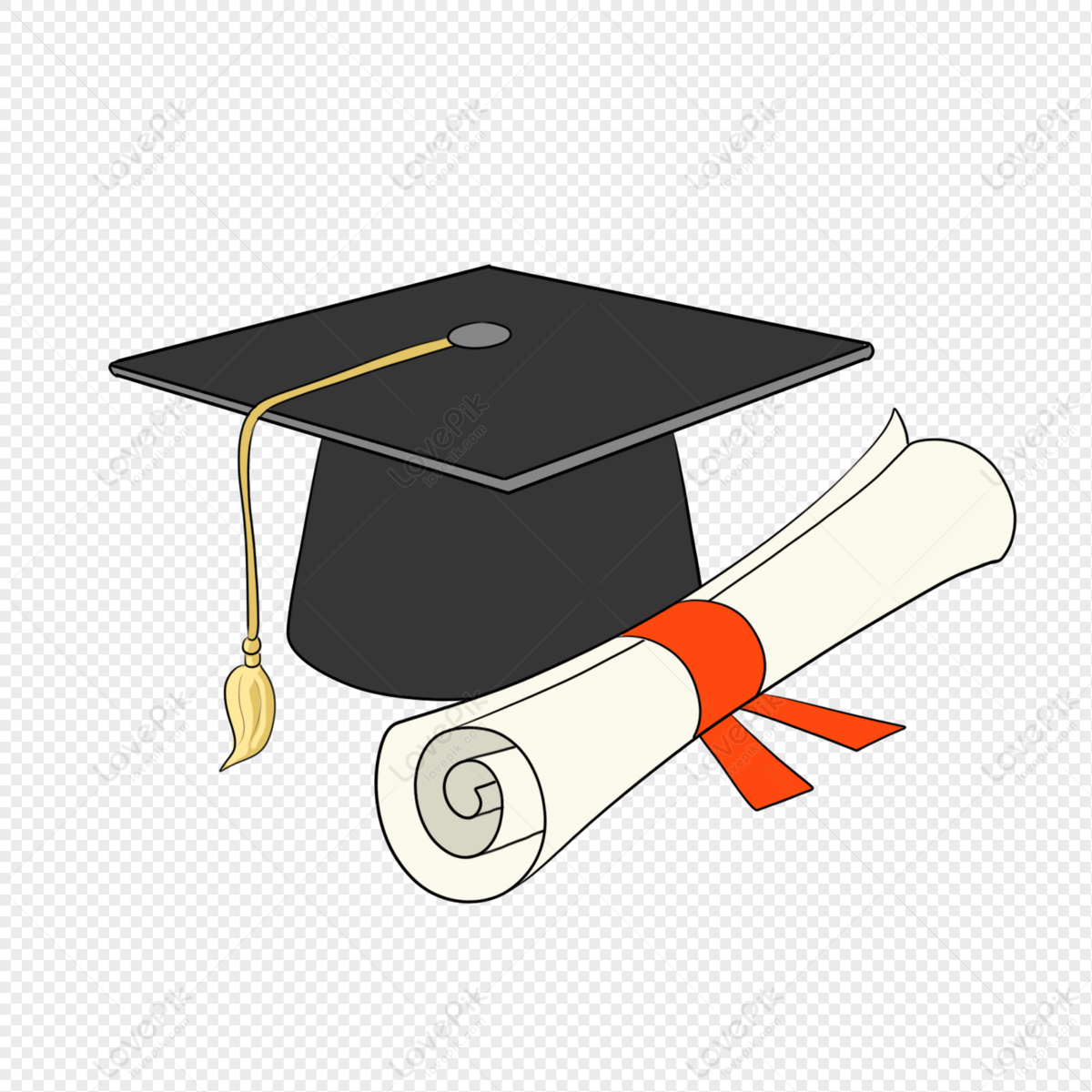 Different Starting Points / Experiences
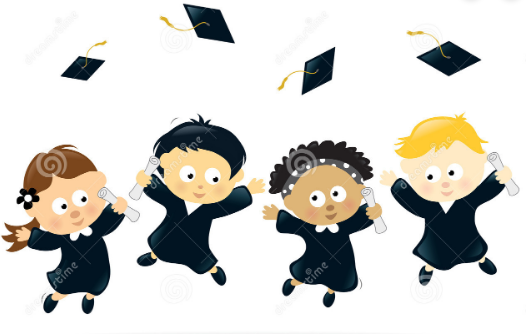 Our students start University at different points and we need to help them to build a path to succeed
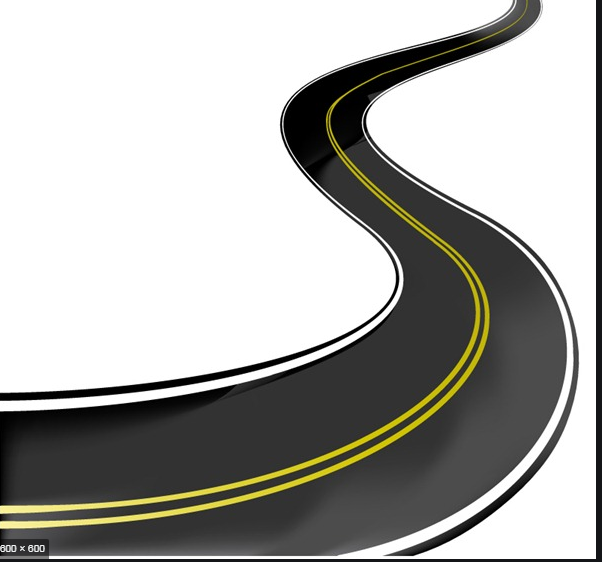 Transition
Continuation
Progression
Degree Award
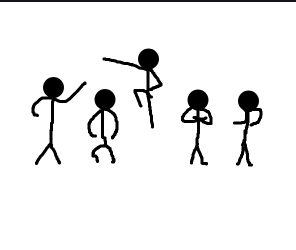 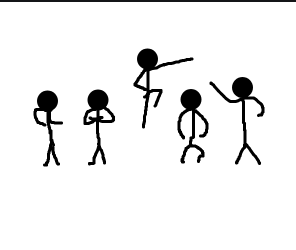 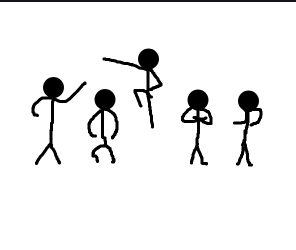 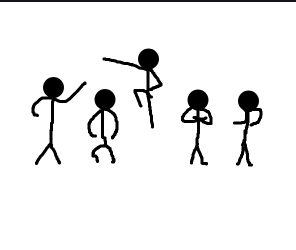 Entry Criteria
What Happens When Students Arrive?
Encouraging students from widening participation backgrounds to access university, then using unfamiliar lecturing styles and examination-based assessments creates unintended barriers. 

It is like asking someone to go orienteering –
without a map or compass… 
and in flip flops!
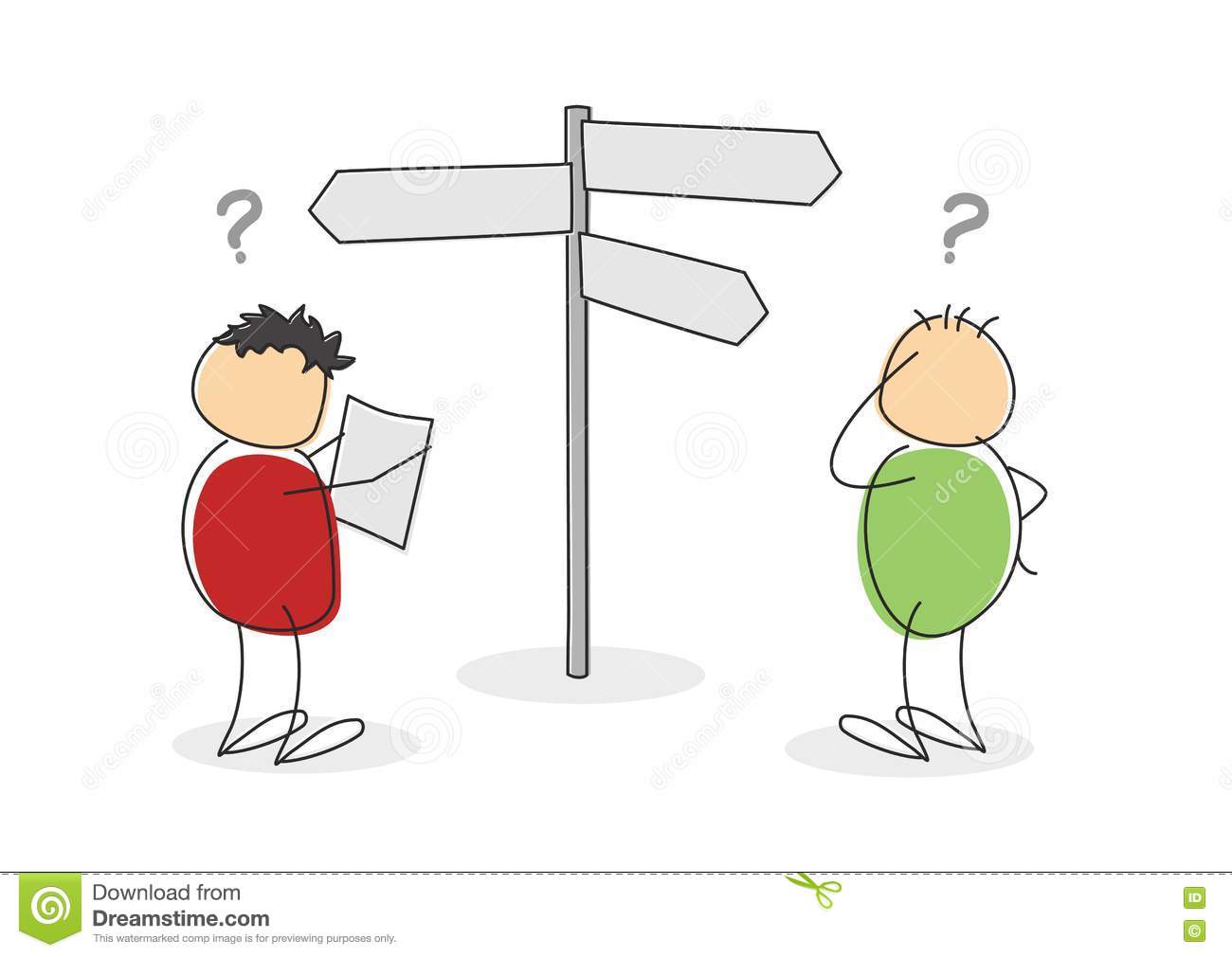 Mind the Gap!
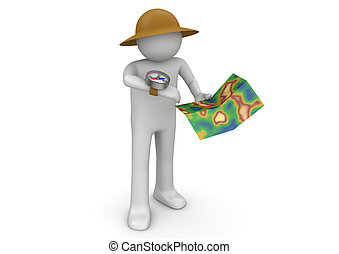 For diverse student cohorts to achieve well, my experiences have taught me that they need to have: 
a clear curriculum design (map)
regular supportive interactions with academic staff, peer mentors and alumni (compass to find a successful route)
formative assessments, regular feedback and iterative, varied, authentic and integrated assessment types (the right equipment to make the journey)
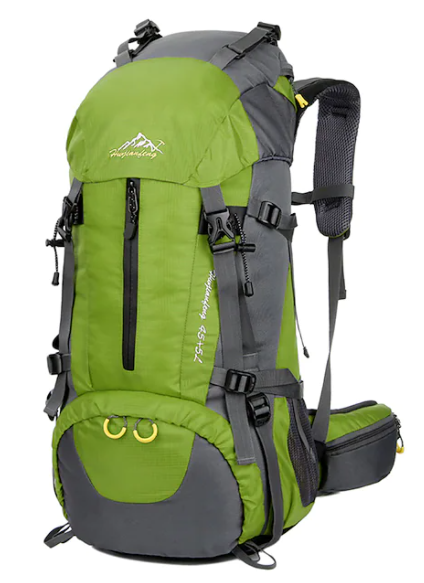 How do we Equip Students to Succeed?
Holistic Programme Design
New Programme  Blank Page….
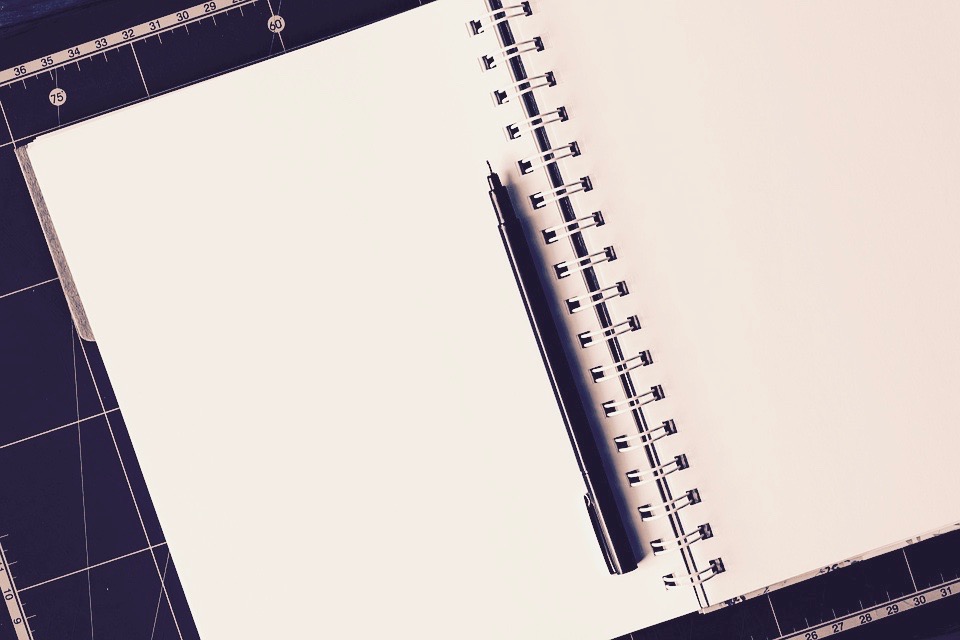 Best practice, picked up over time
What to avoid
What works
No nay-sayers!
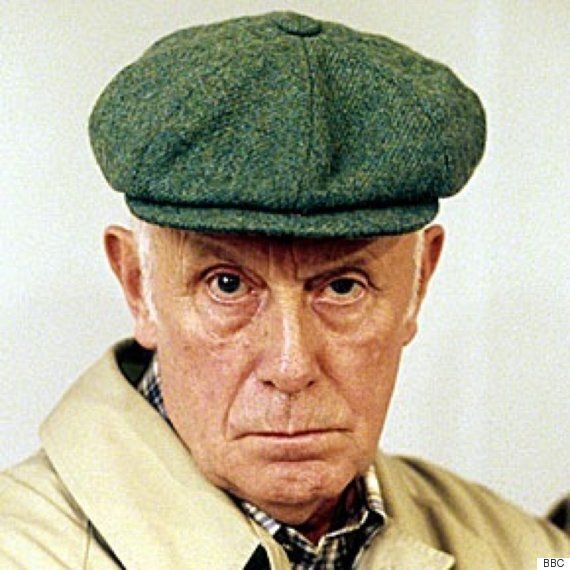 I embed transferable skills, laboratory competencies and subject-specific knowledge, emphasing personalised learning through holistic programme design 

ALL of my students (regardless of their wider demographic background) are supported to achieve excellent outcomes.

This is true widening participation (WP) - removing barriers and increasing access for all AND improving retention, graduate outcomes and employability.
My HolisticApproach to Programme Design
Supporting our Students’ Journey through Personalised Learning
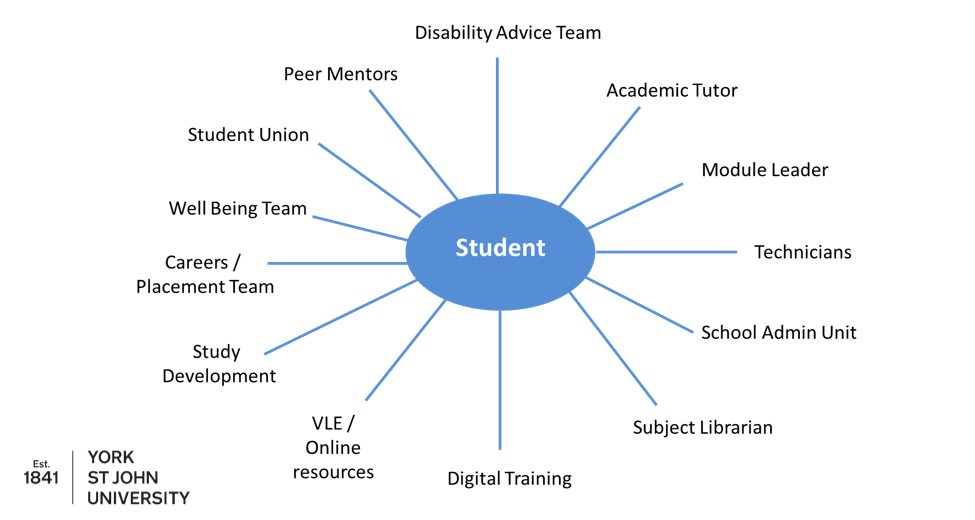 Student Support
Skill Development
Skill Development
Technical Skills
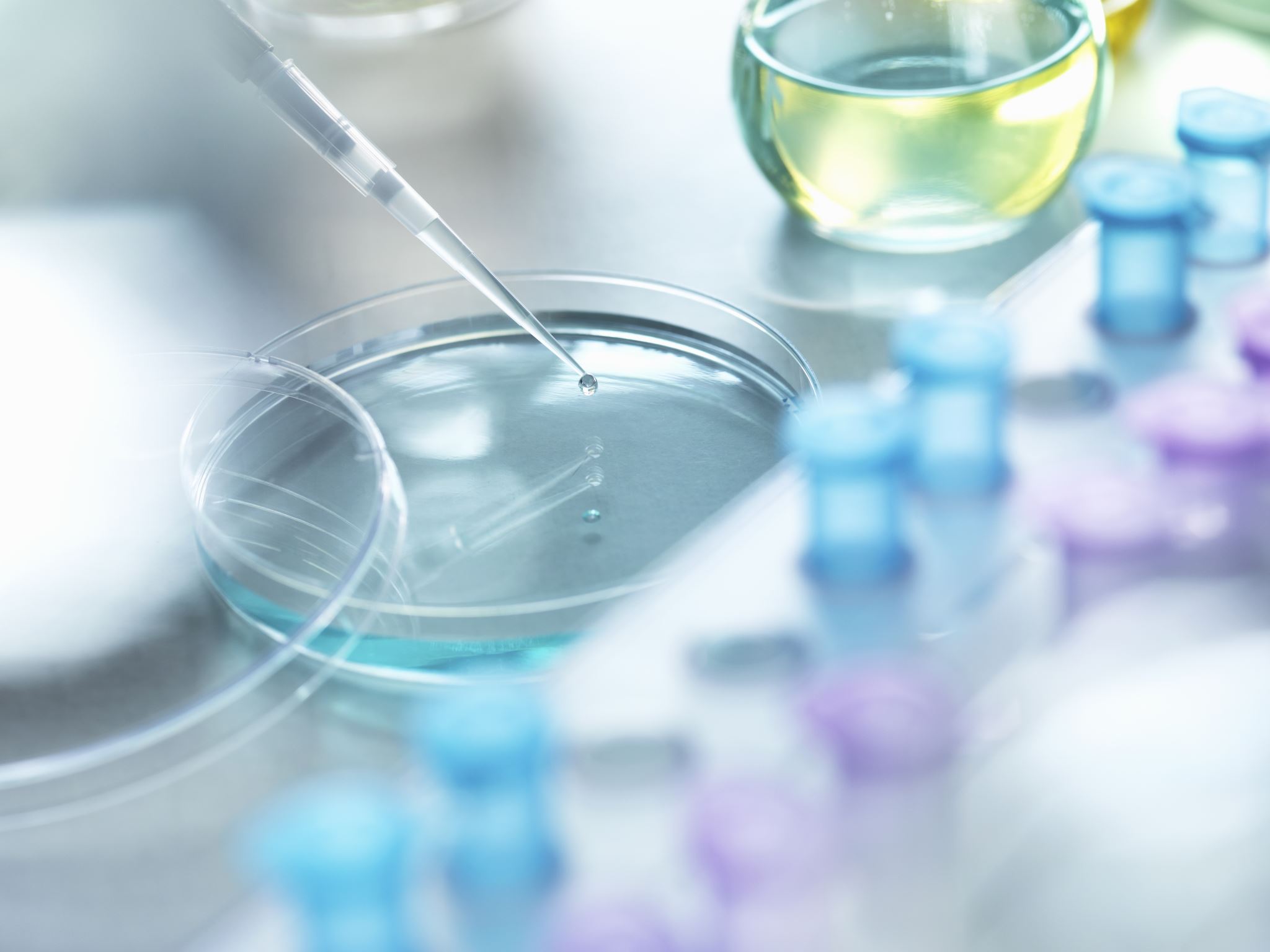 All modules have at least 3 practical
   classes
Supported Open Learning (SOLs) 
Open Badges – linked to practical
   competency
Masterclasses in Research Project
GMP / GLP sessions
Covance “Boot Camp”
Summer research projects / placements
Recording and Displaying Competencies
Level 4 Badges
Linked to key skills module (year long)
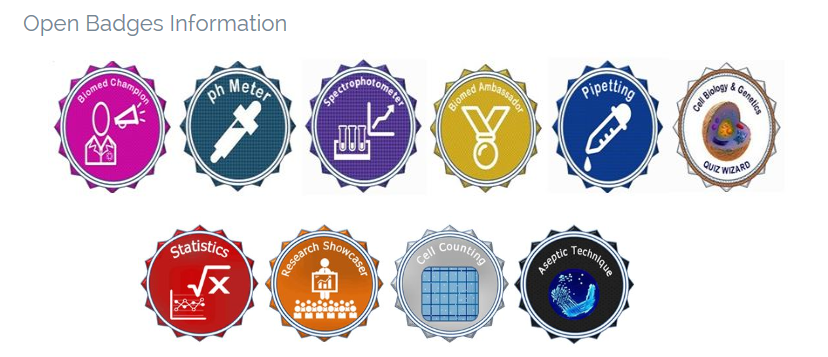 Level 5 Badges
Linked to key skills module (year long)
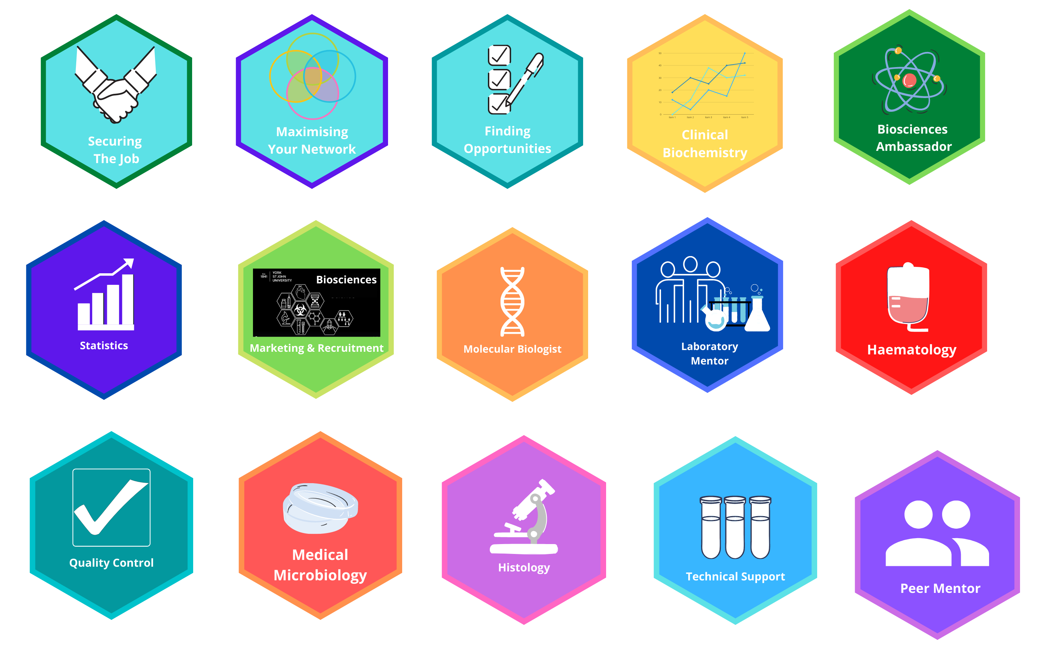 Level 6 Badges
Linked to Research Project module (year long)
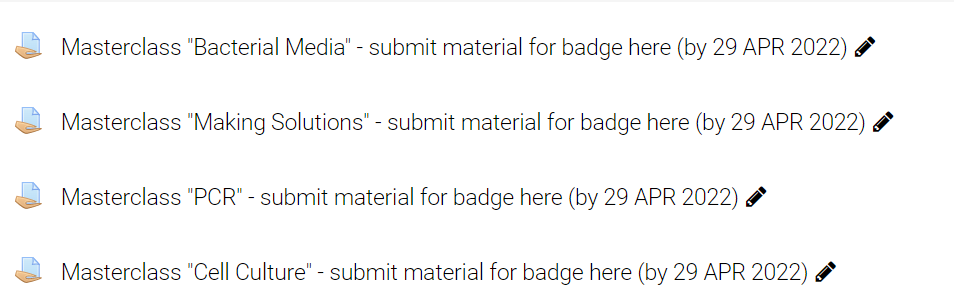 Skills Audits and Portfolios
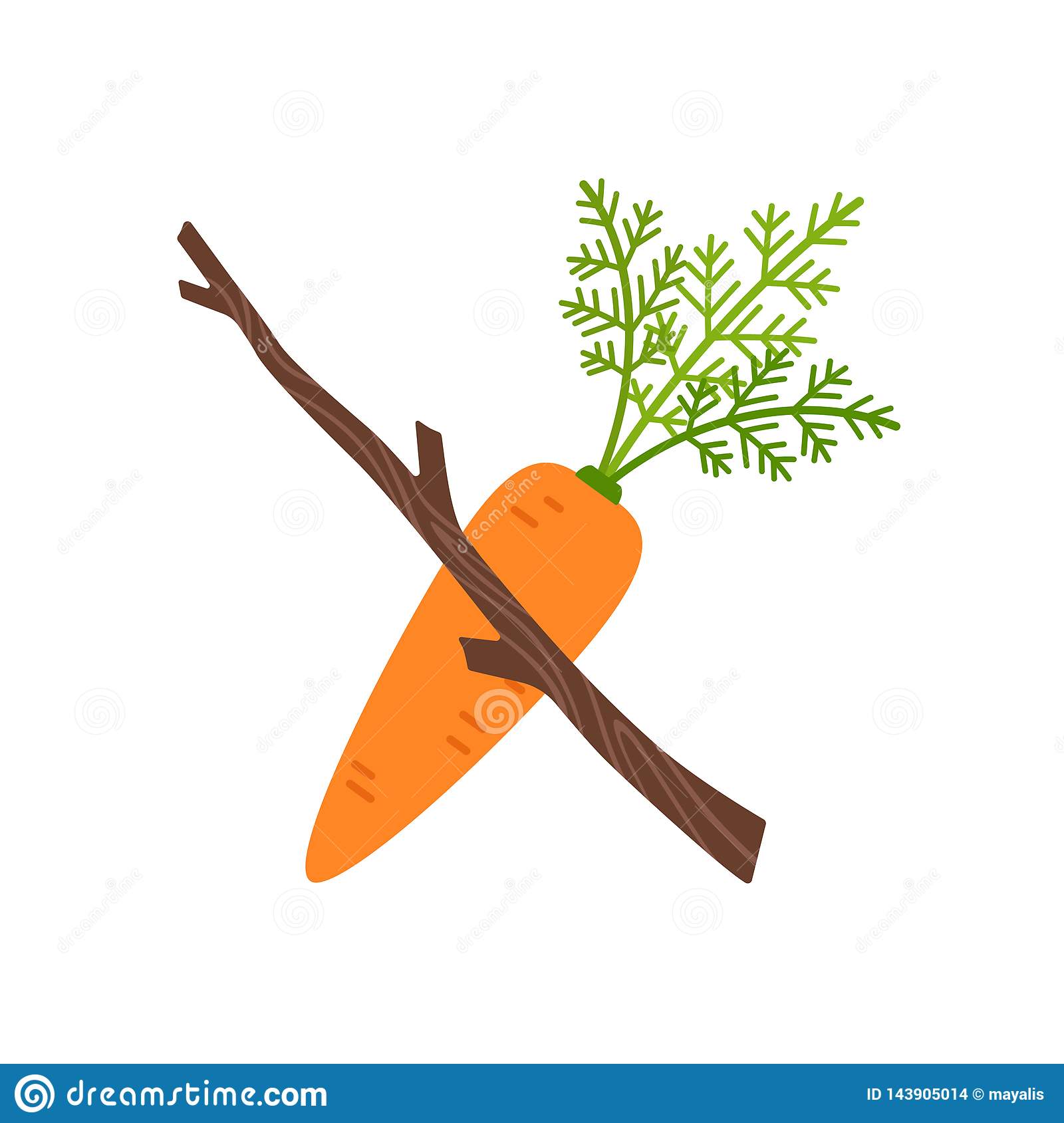 In Level 4, 5 and 6 our students create a portfolio of assessments, badges and skills audits (beginning and end of year) plus a self-reflective statement as part of these modules.
Their complete portfolio and engagement at timetabled tutorials and / or project supervisor meetings are included in the marking scheme.
Portfolio is worth 10% of each module
   Only 100% and 0% marks available
Our Aim is to Facilitate
The Five Ws for Holistic Assessment Design
Assessment Strategy – Level 4
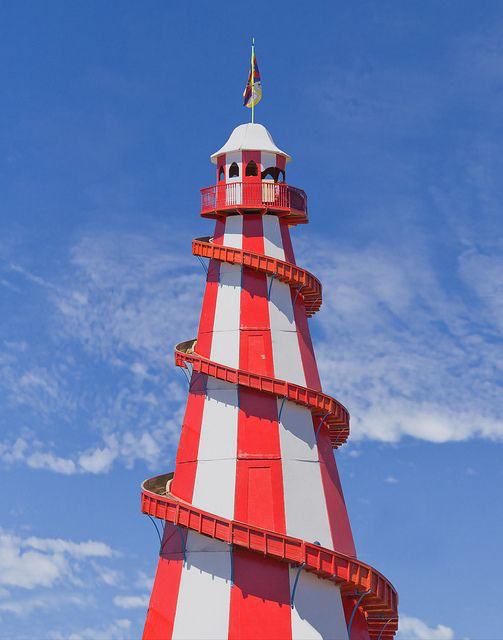 Maths
Key Skills
Scientific 
writing
Anatomy and 
Physiology
Essay
Portfolio
Biological 
Molecules
In-class test
Lab report
Cell
Biology
Exam
Biochemistry
Practical test
Presentation
Microbiology and 
Immunology
Case Study
Semester 1
Semester 2
Importance of Formative Assessments and Feedback
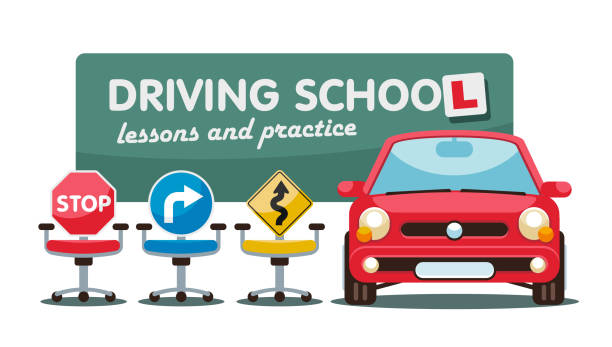 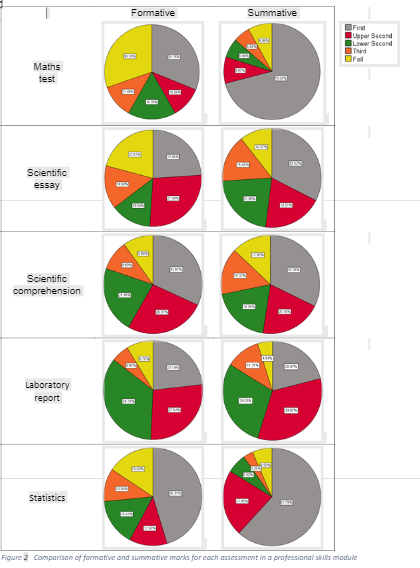 Year 1 Key Skills Marks for Each Assessment Type (Over 4 Cohorts)
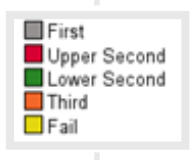 Summative
Formative
Maths
Essay
Scientific
Comprehension
Linked to tutorials – lower number of assessment to mark per tutor – 
consistency and scalability
Laboratory
Report
Statistics
First
Upper Second
Lower Second
Third
Fail
Overall Change between Level 4 Key Skills Formative and Summative marks – all assessments combined
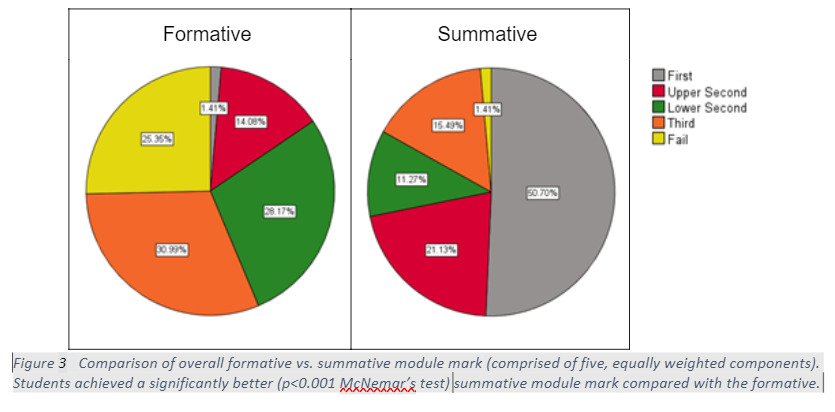 Scalability?
All academic staff are tutors
Use exemplars of anonymised (and different but similar) assessments from previous cohorts to discuss and mark against grading criteria. Active learning and works well

Essays
Laboratory reports




Use peer marking / feedback on formative work
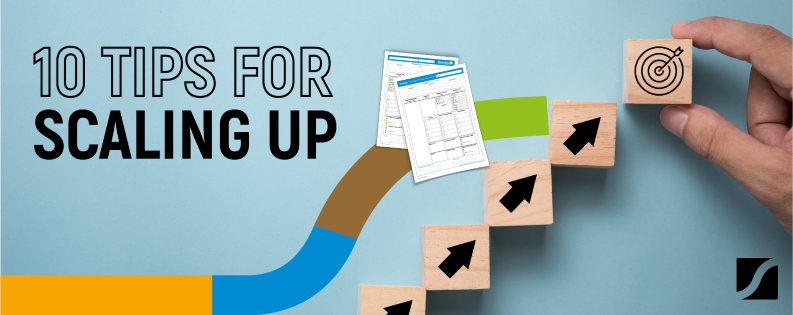 Tracking Students through the Programme
Student Marks versus UCAS Points at Entry (first 3 graduating cohorts)
Year 1 Mean Marks
Year 2 Mean Marks
Final Degree Award
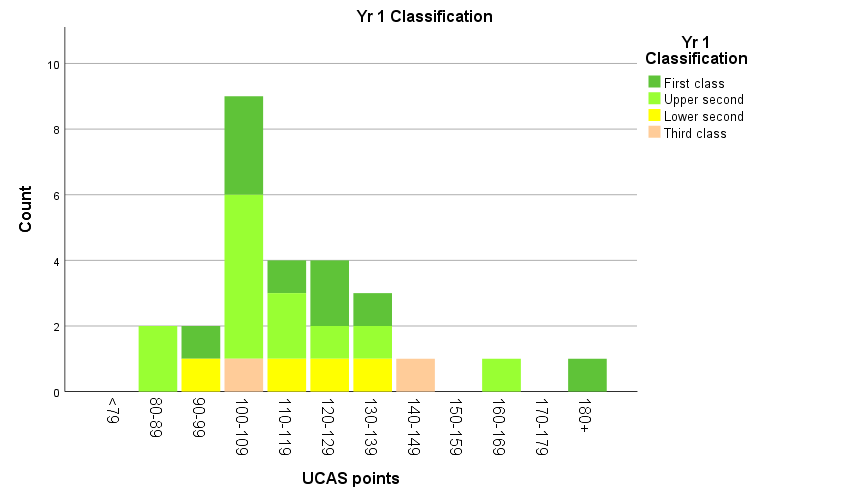 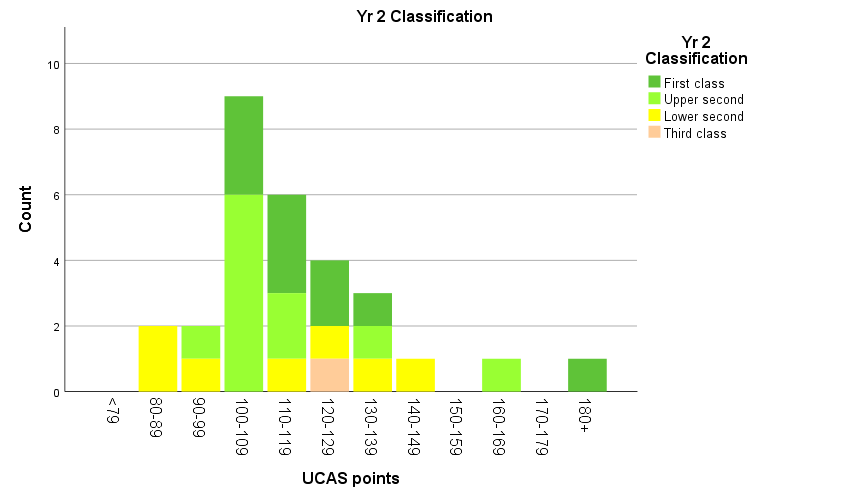 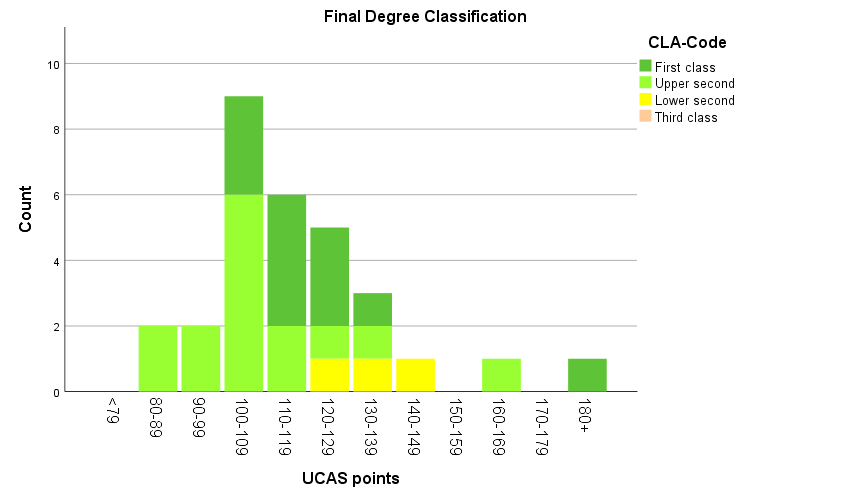 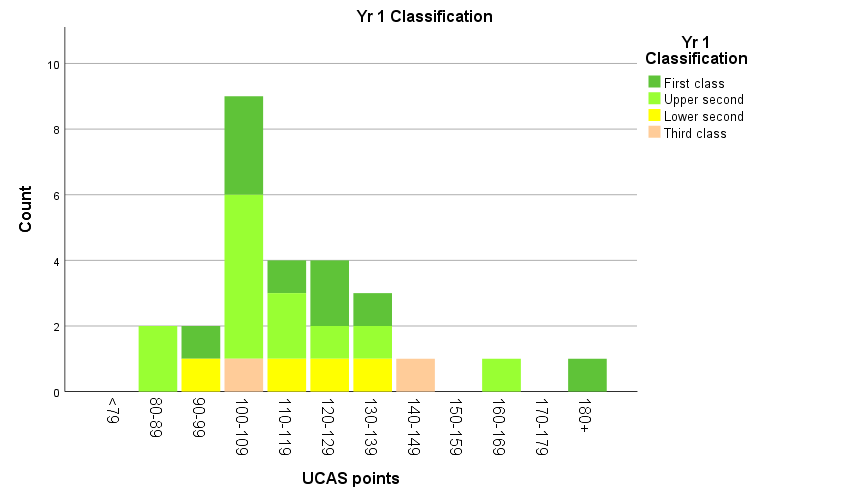 Our Entry criteria = 104 UCAS points (BCC at A-level or DMM BTEC)
ALL students with <120 UCAS points achieve 2.1 or 1st class degrees

No 3rd class degrees awarded
Degree Awards
First 3x cohorts (pre-covid) graduated
Total of 43 students with A-level, Access / BTECs
37/43 students awarded 1st or 2.1 = 86%
National Context
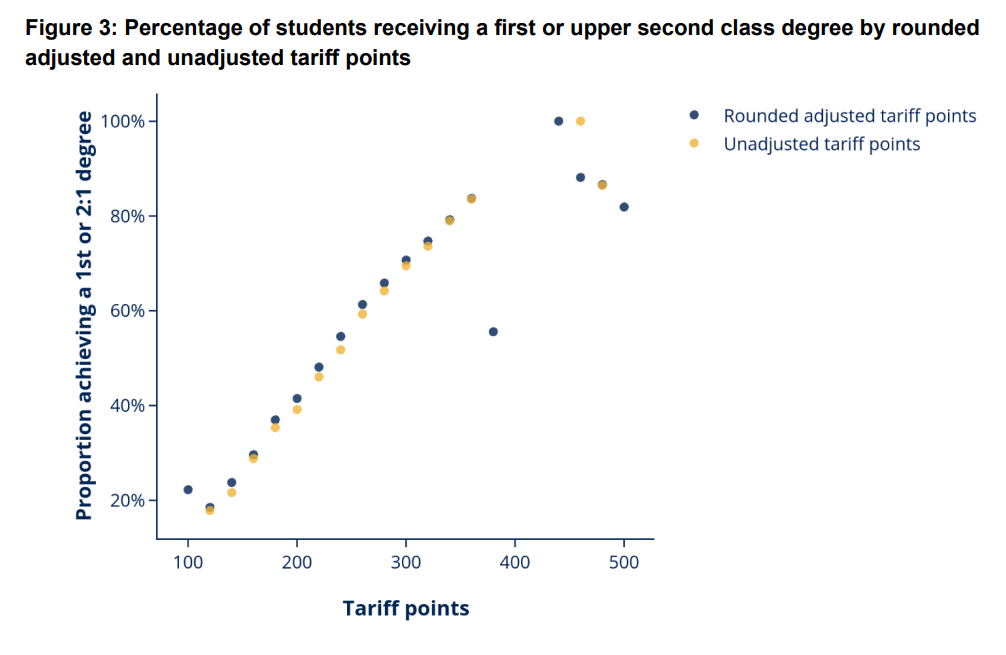 https://www.officeforstudents.org.uk/publications/helga-report/
YSJ Biosciences Graduate Awards
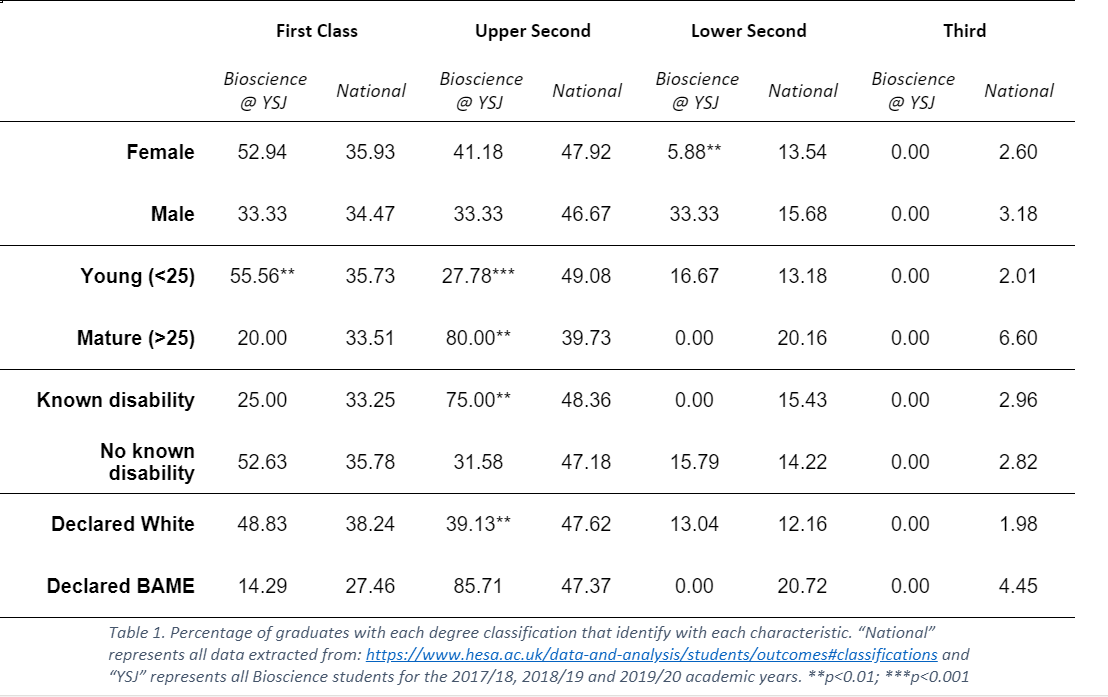 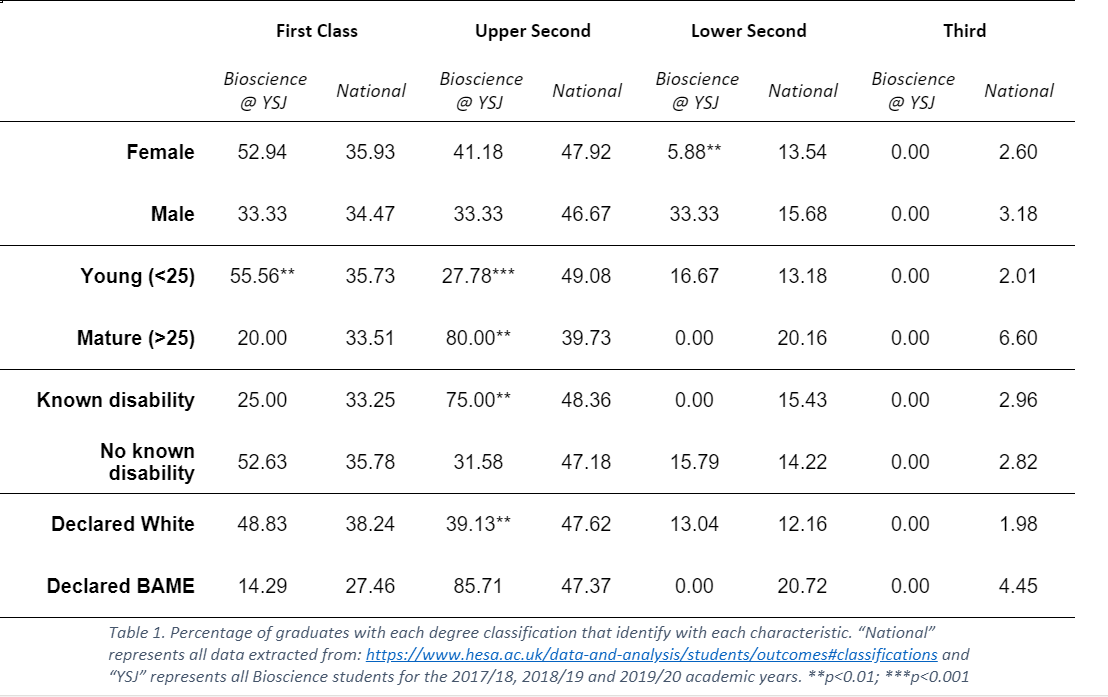 YSJ Biosciences Graduate Awards
100% students who self-declared as mature were awarded 1st or 2.1
100% students who self-declared a disability were awarded 1st or 2.1

YSJU Biomedical Science cohorts contain 26% mature students and 26% have a declared disability (compared with 23% and 15% respectively for national Biomedical Sciences student data 
(HESA data 2021)

100% students who self-declared as any minoritized ethnic group  were awarded 1st or 2.1 compared with 74% BAME students nationally 
(HESA data 2021)

https://www.hesa.ac.uk/data-and-analysis/students/outcomes/characteristics
Reducing Awarding (or Grade) Gaps
Reflections
Issues / barriers: can be time intensive, but can be scaled up 
Greatest impact: students who may be struggling / mid-level achievers 
Not grade inflation, just uplift of mid-range marks 

Benefits
Successfully identify / address barriers to transform student outcomes 
>85% 1st or 2.1 degree awards to date
100% first and second cohorts in post-graduate study or graduate employment within 6 months
Reflections
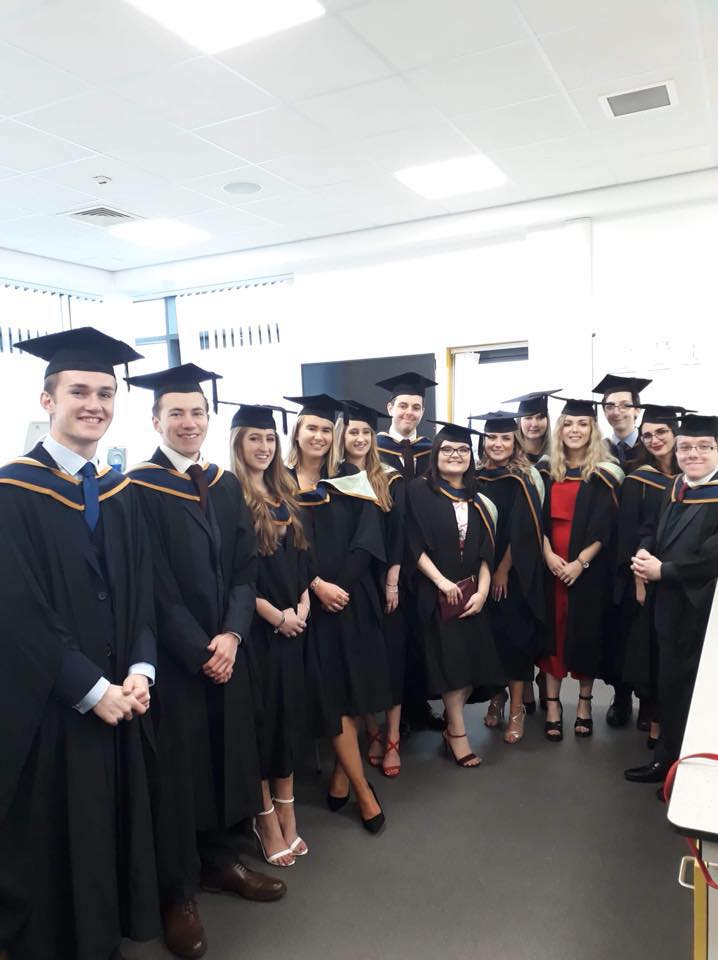 Outcomes:Happy Students!Excellent retention, degree awardsand employability
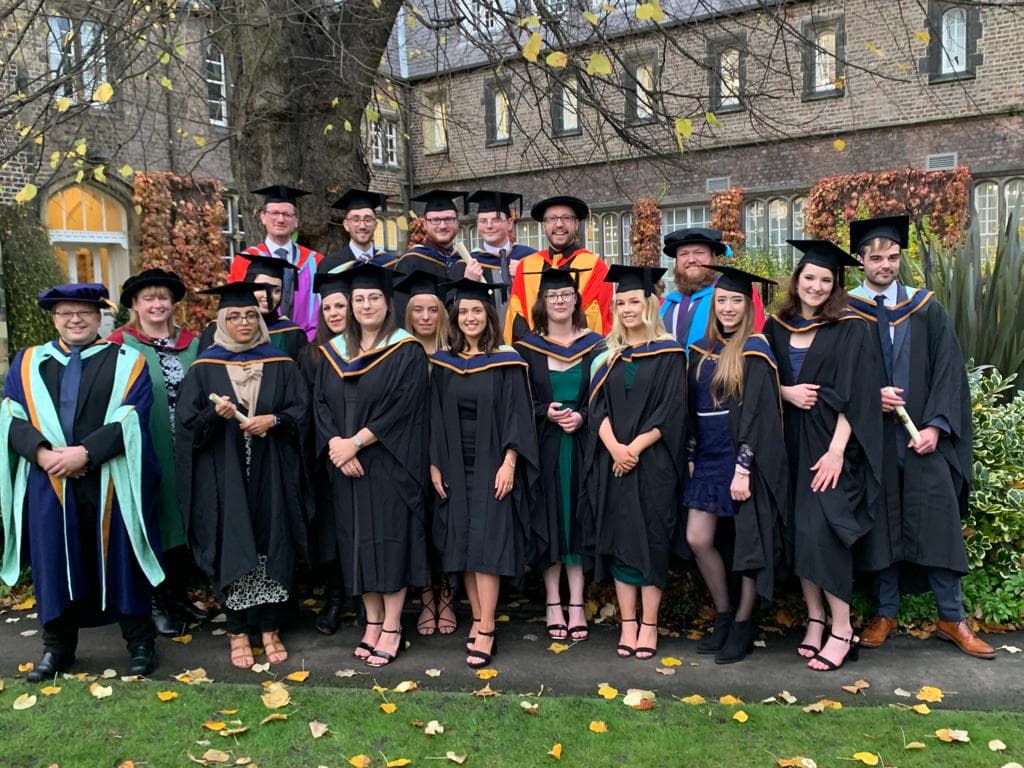 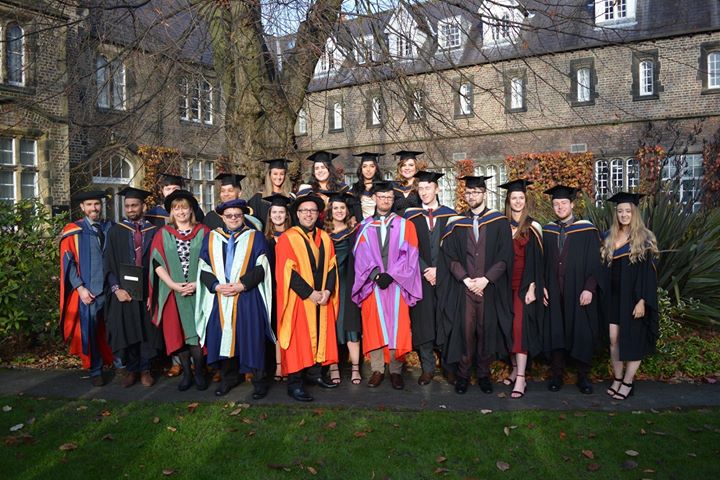 Student Experience
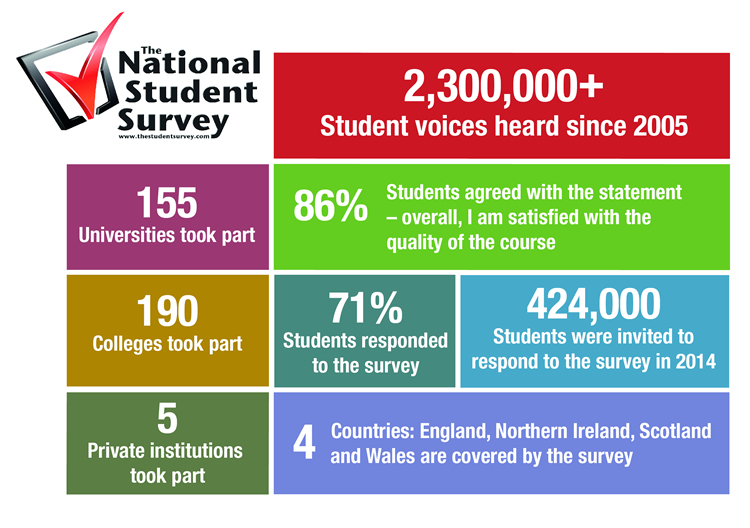 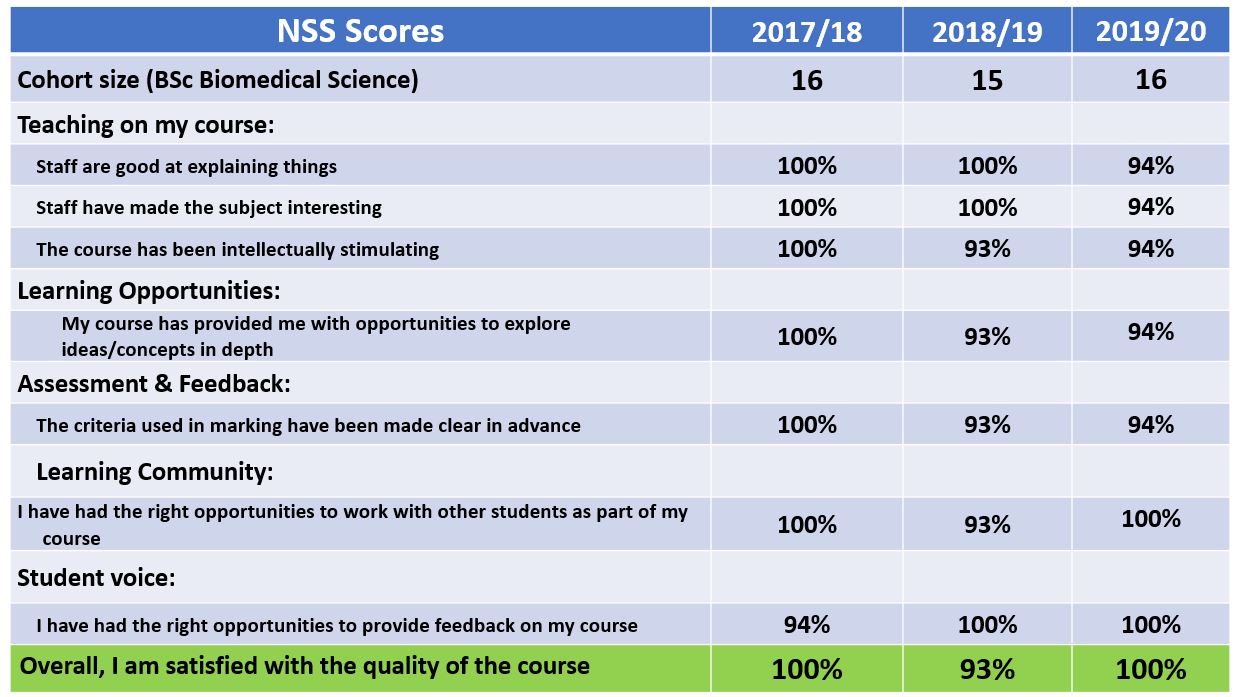 Note that 1 student = 6-7% in all returns. For 2018/19 and 2019/20 data do not include placement students.
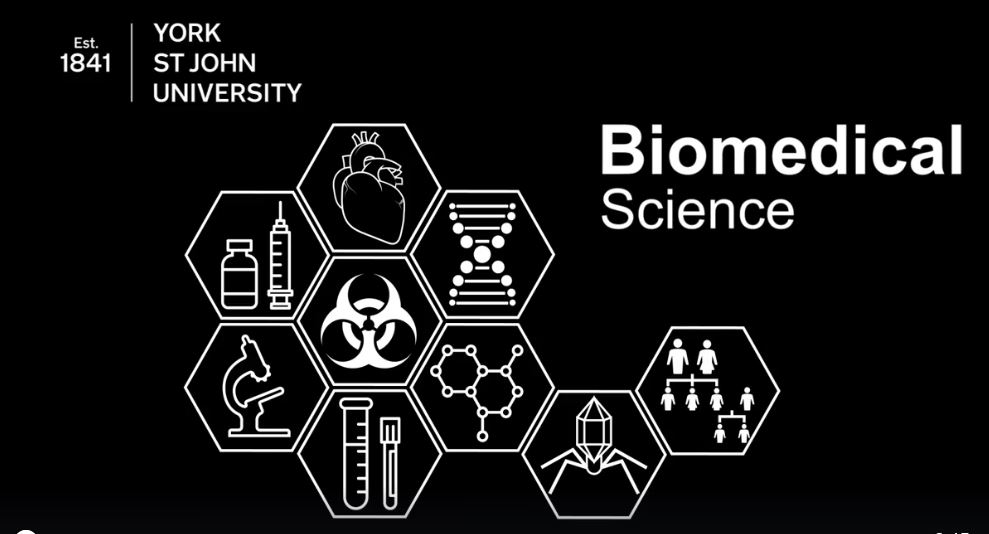 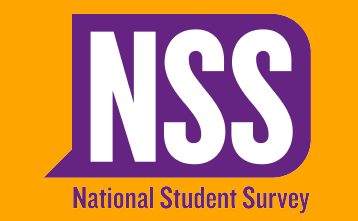 2021 Scores
BSc Biomedical Science
Our NSS 2021 Compared with Other UK Biosciences Programmes
Guardian University Guide 2021
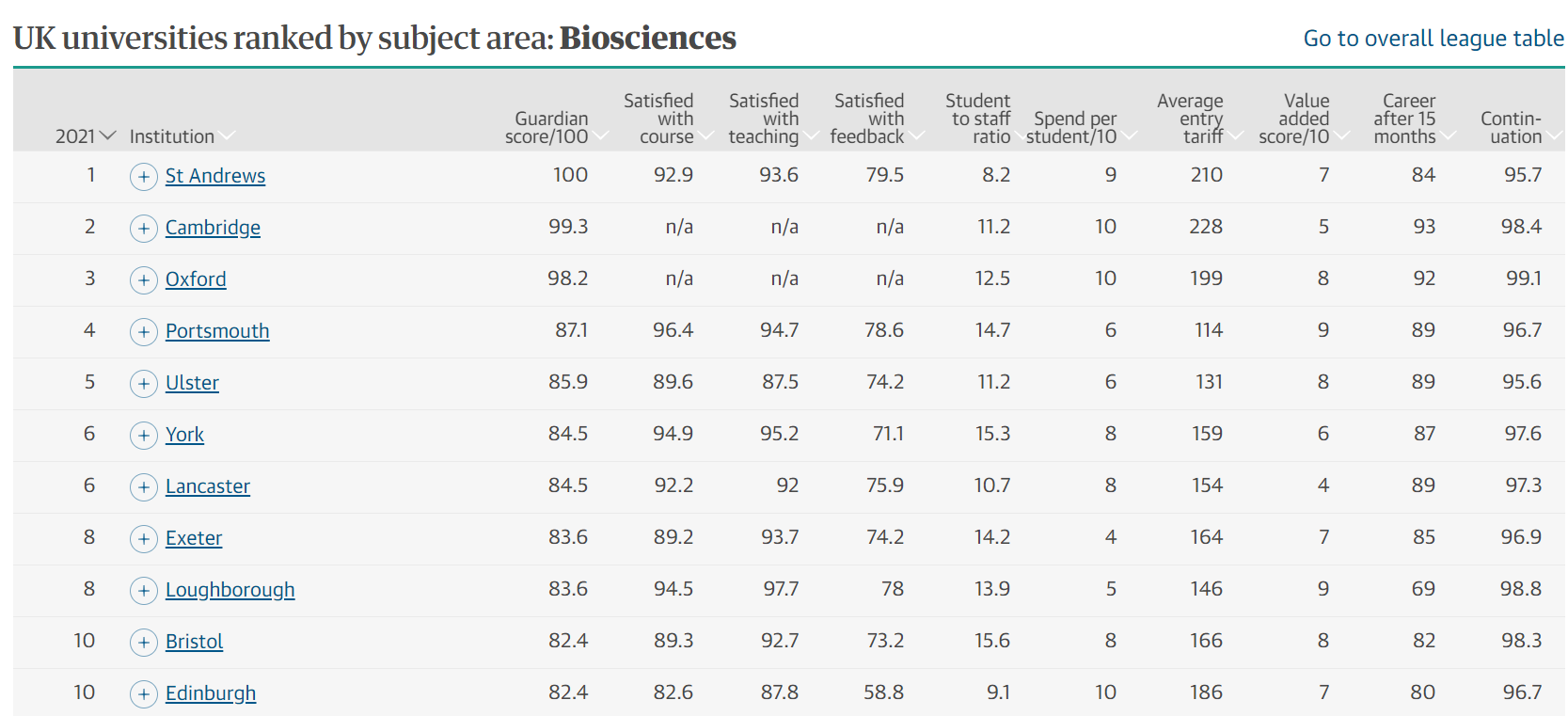 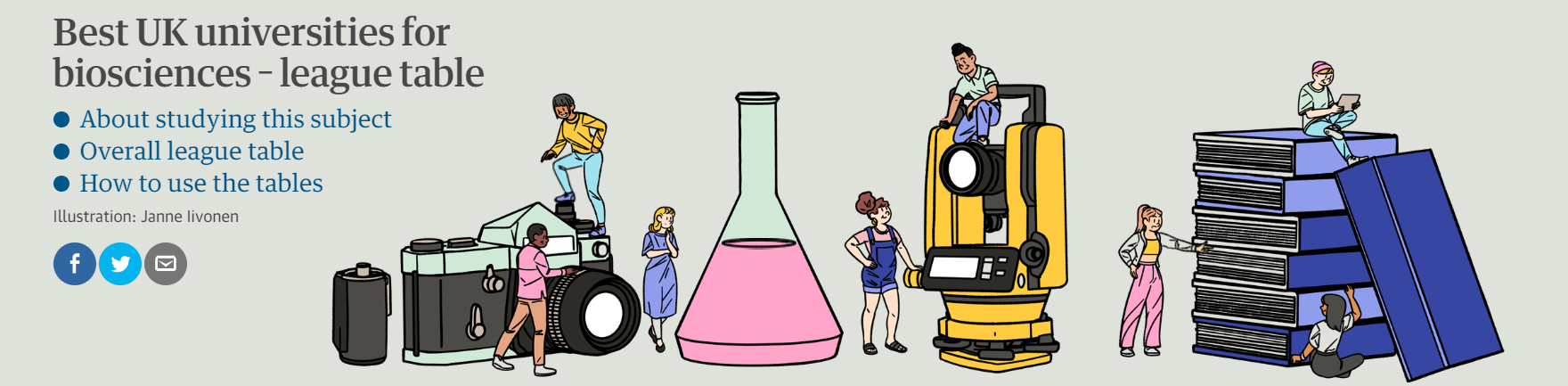 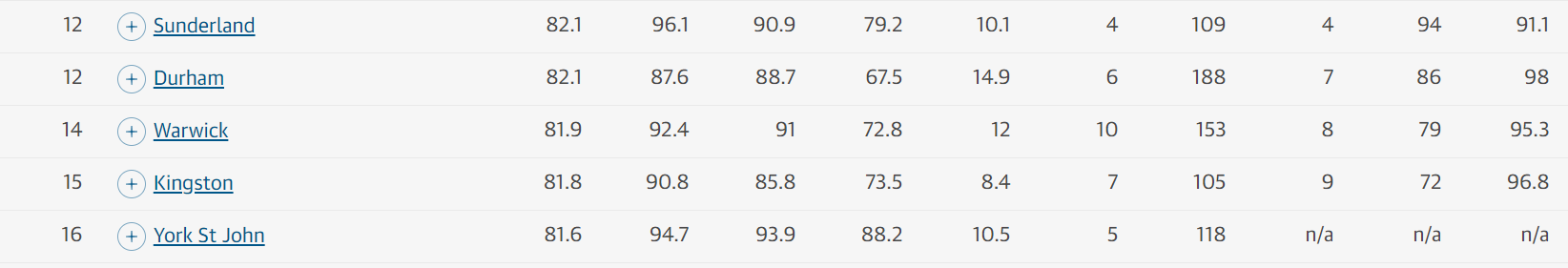 We are 16 / 105 for Biosciences
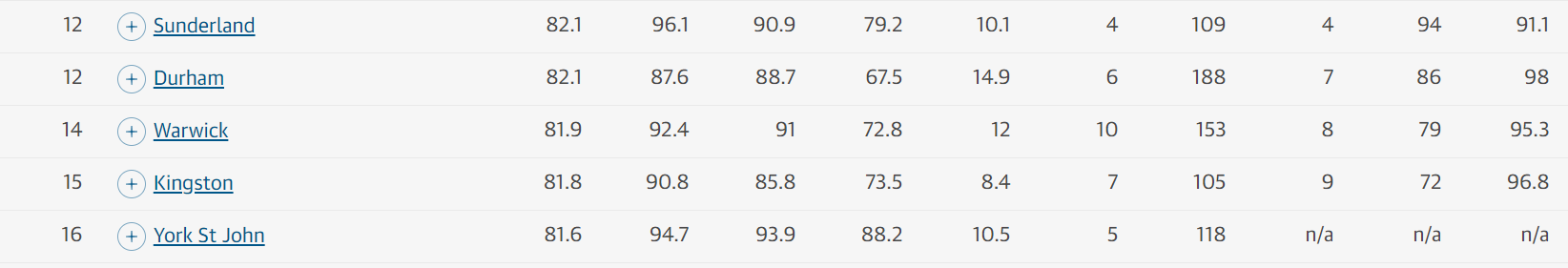 Acknowledgements
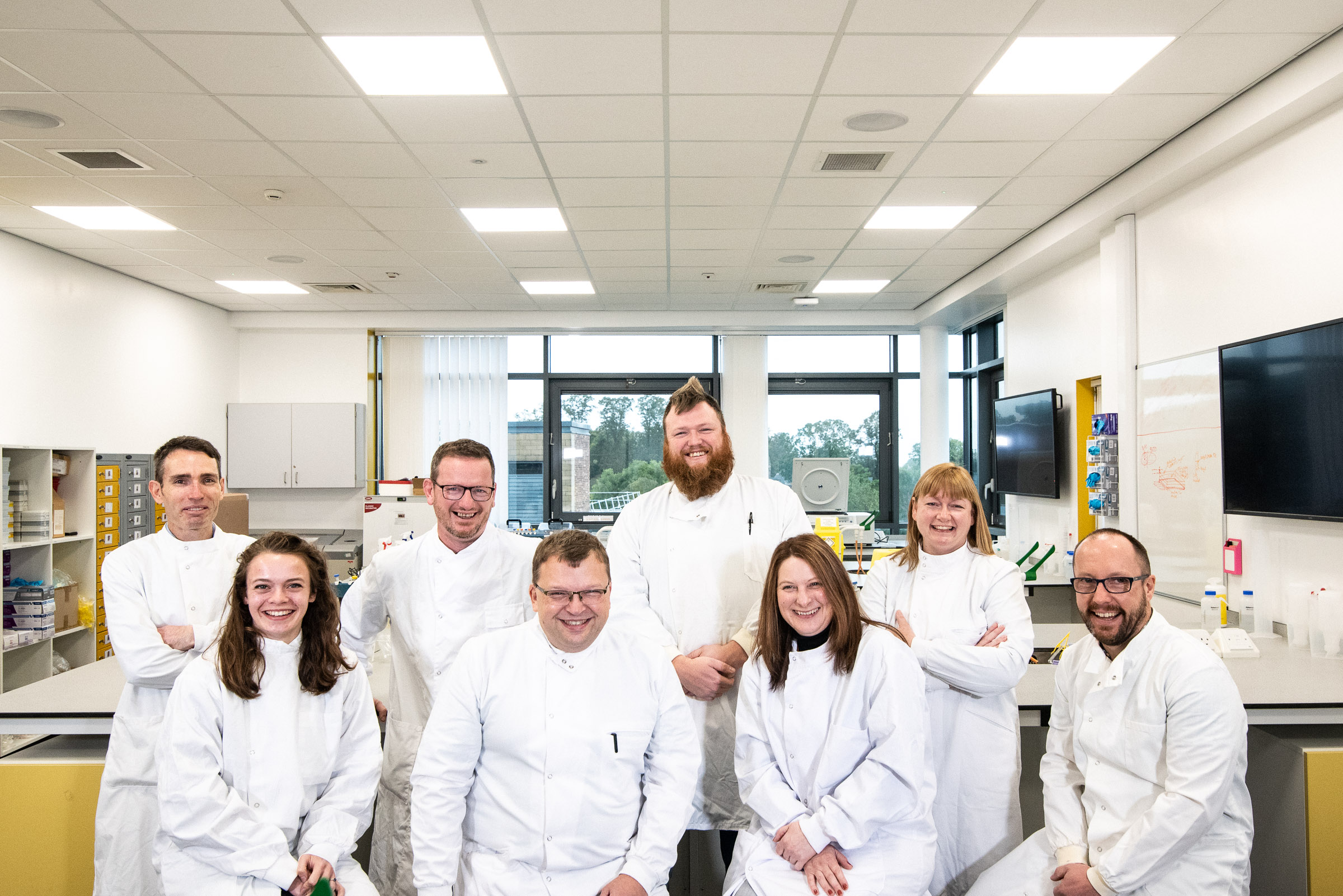 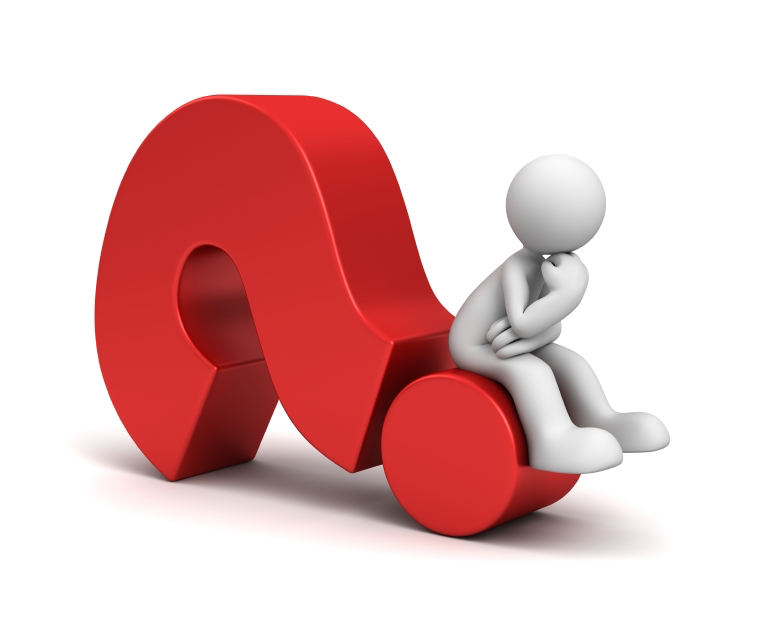 Thank you - Any questions?